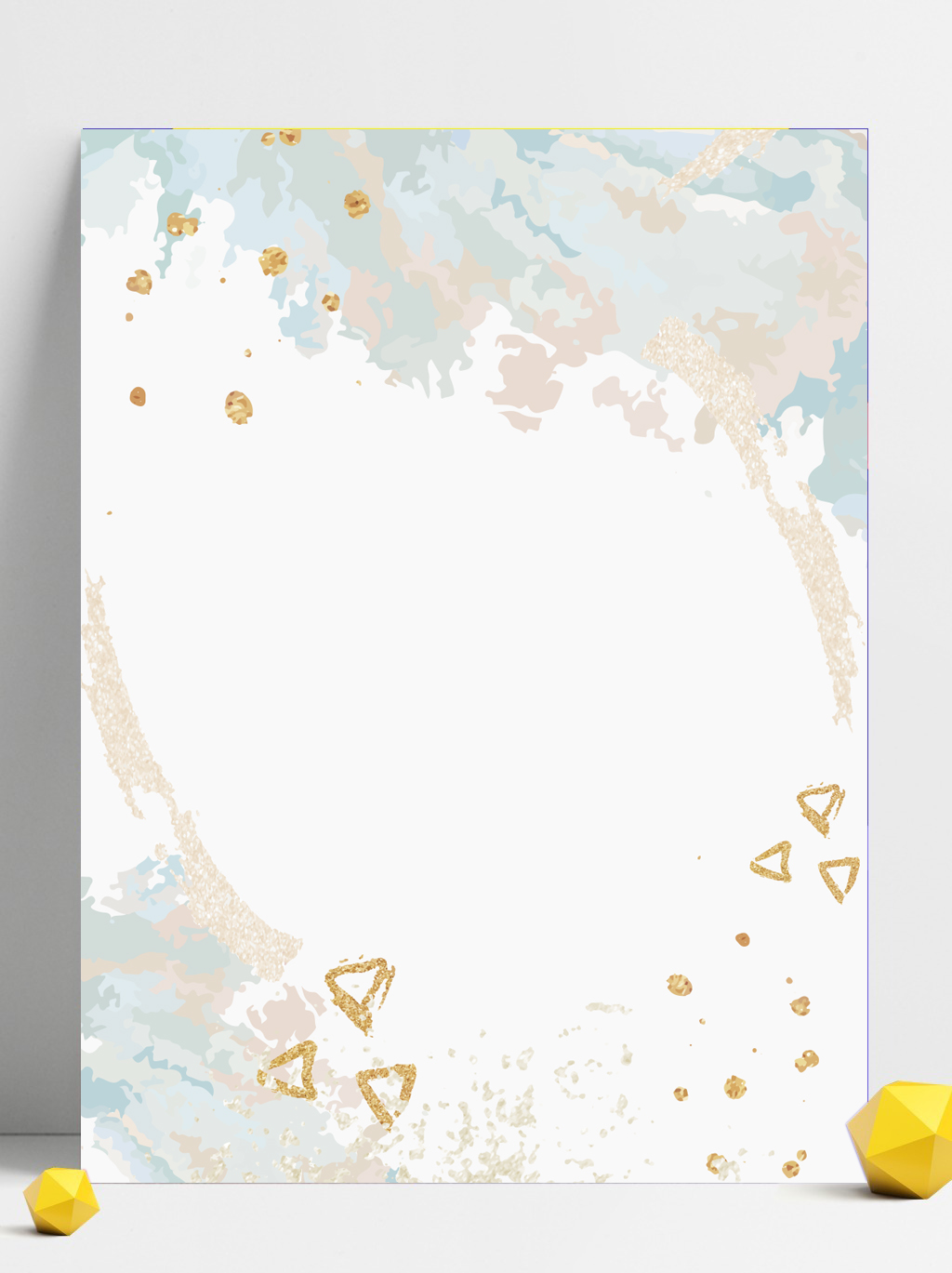 骨蚀（成人骨股头坏死）
健康教育
因股骨头缺血所致的股骨头改变、塌陷等
髋部或腹股沟区疼痛、髋关节活动受限、跛行
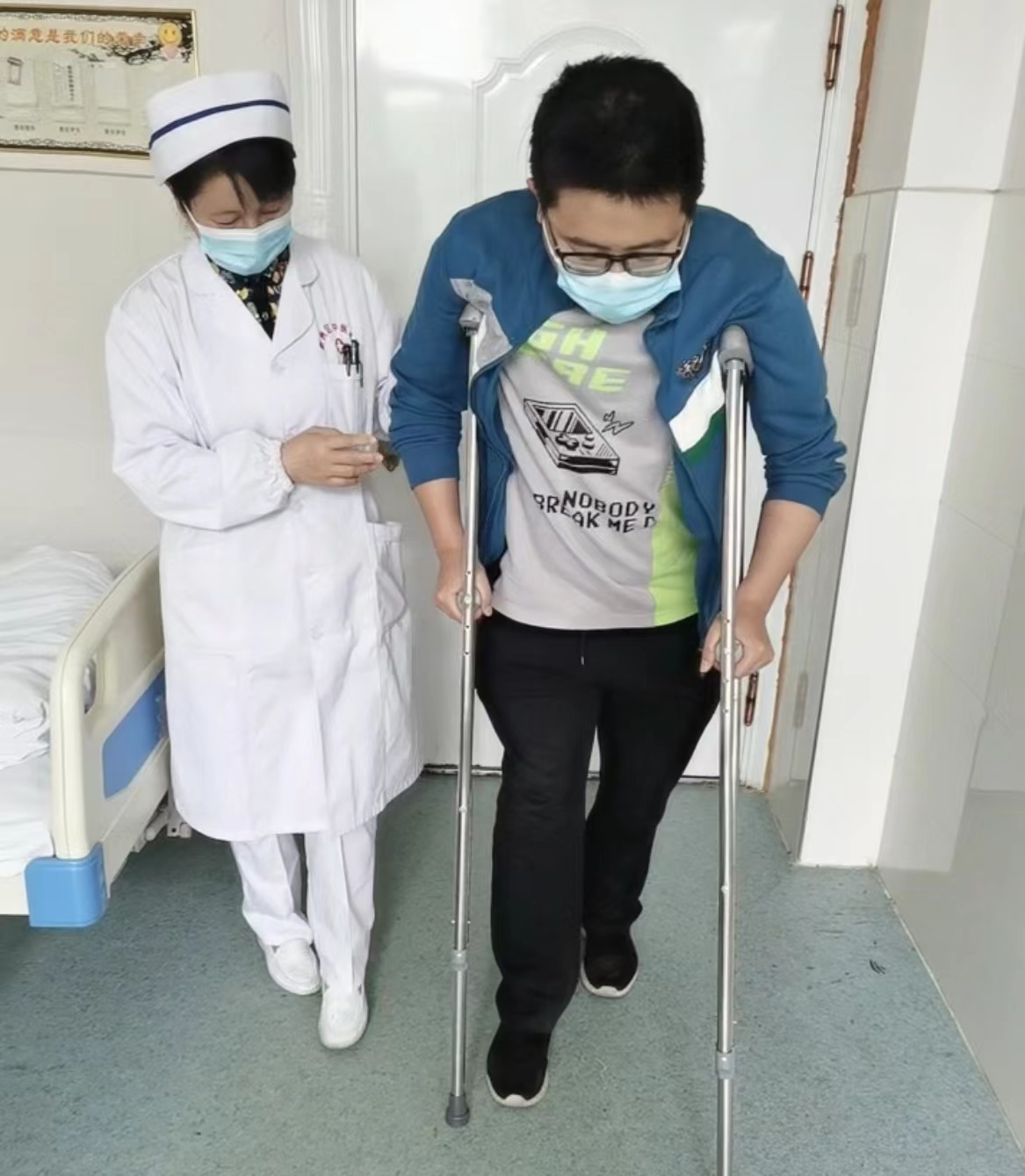 外二科
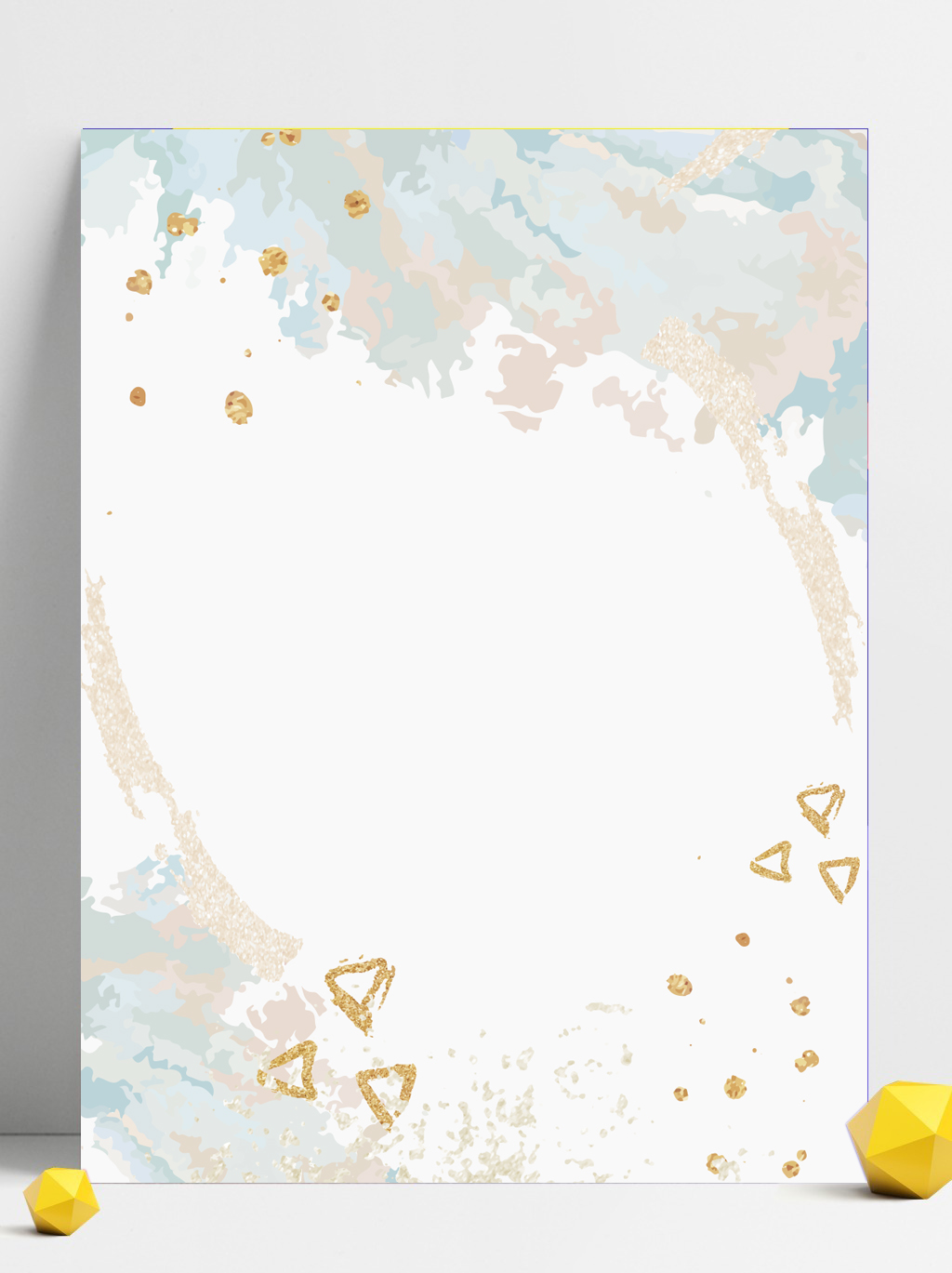 目
录
膳食指导
生活起居
康复指导
中药服药指导
情志护理
1
2
3
4
5
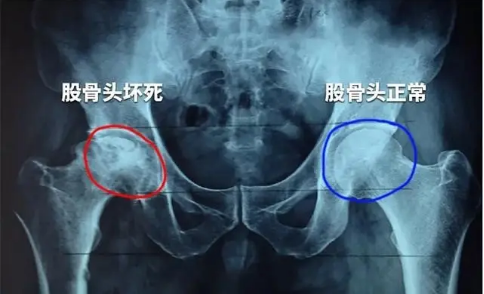 Please put your text here
Please put your text here
Please put your text here
Please put your text here
Please put your text here
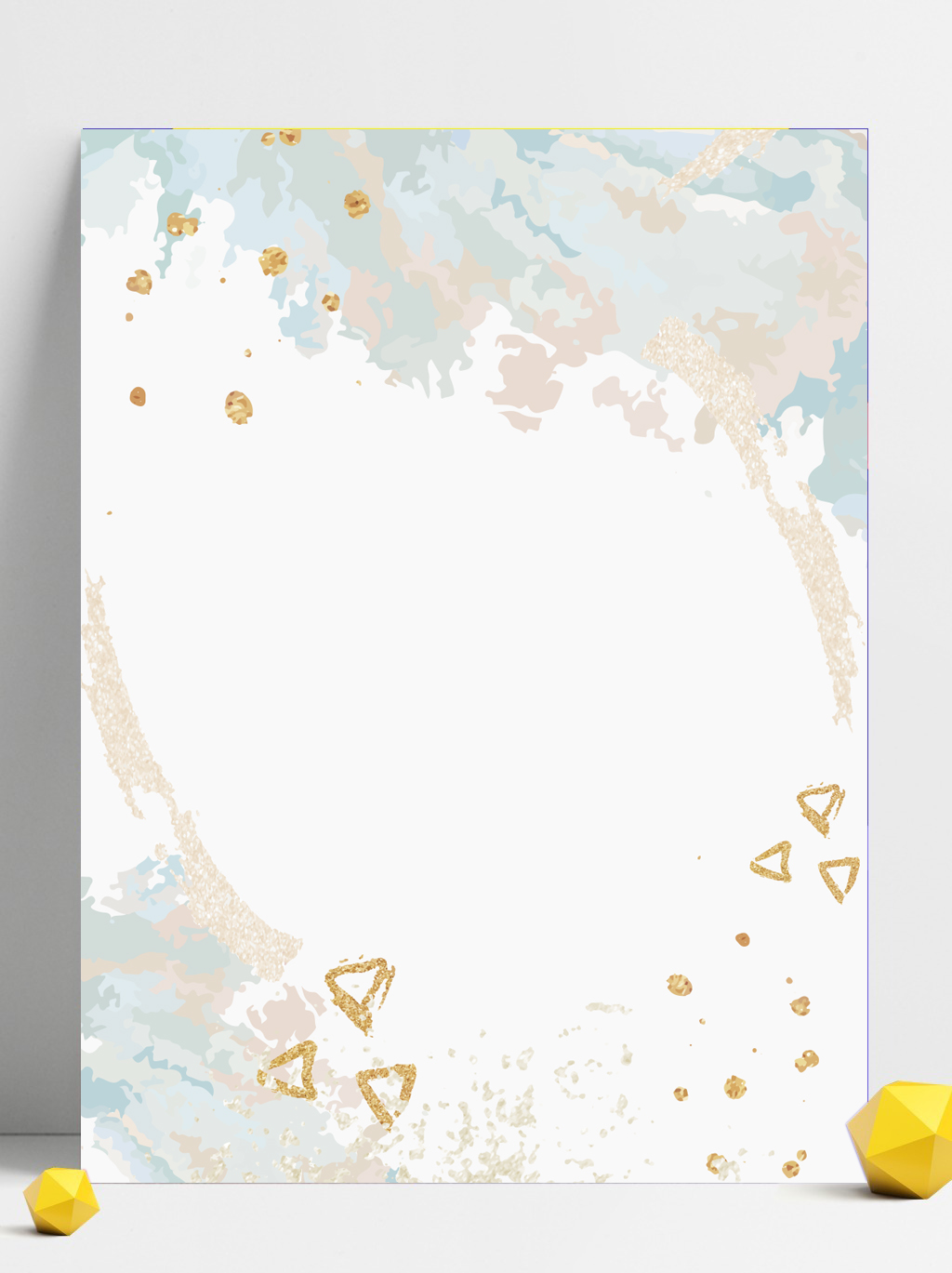 骨蚀（成人股骨头坏死）
生活起居
01
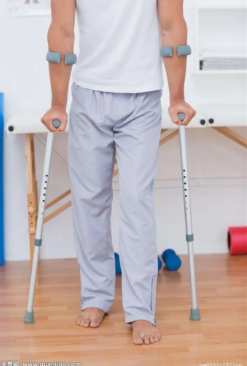 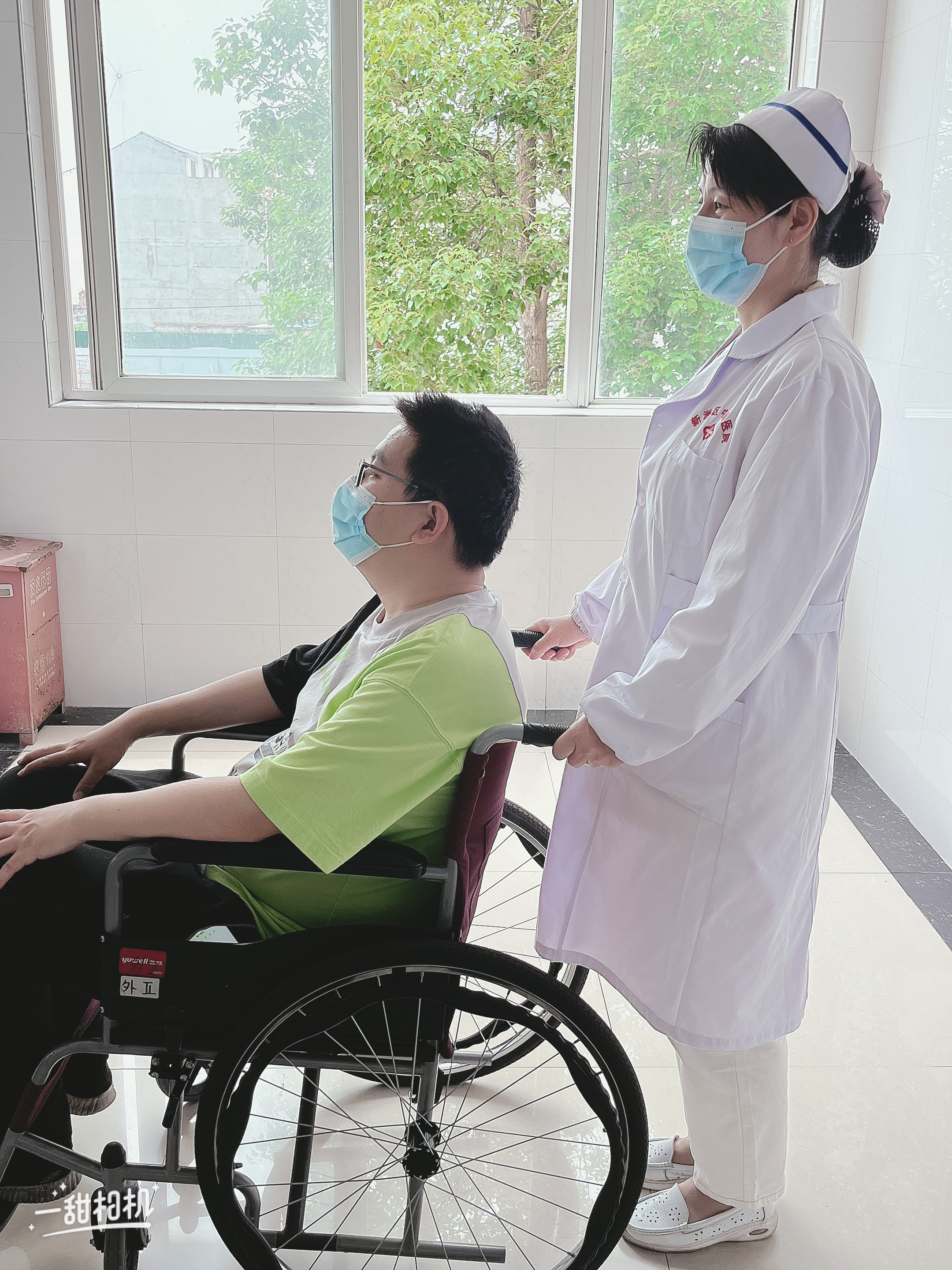 1.疼痛较甚时卧床休息，下床时扶拐或坐轮椅。
   2.肾阴虚者室温宜略低，凉爽湿润；肾阳虚者住向阳病室为宜。
   3.教会患者正确的睡姿、坐姿，避免下蹲、坐矮凳子、弯腰拾物
、前倾系鞋带等动作。
骨蚀（成人股骨头坏死）
生活起居
01
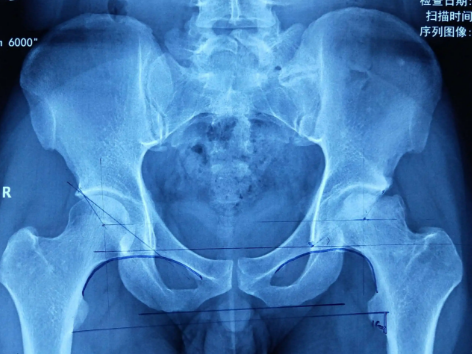 4.告知患者扶拐对疾病康复的重要性，教会正确使用拐杖和维护拐杖方法。
   5.单侧患病坚持扶拐不负重行走，双侧患病则需坐轮椅，避免股骨头塌陷。
骨蚀（成人股骨头坏死）
膳食指导
02
1.血瘀气滞证：宜食行气止痛，活血化瘀的食品，如白萝卜、鲈鱼、红糖、山楂、生姜、桃仁、百合等；忌煎炸、肥腻、厚味、寒凉的食品。食疗方：山楂桃仁粥。
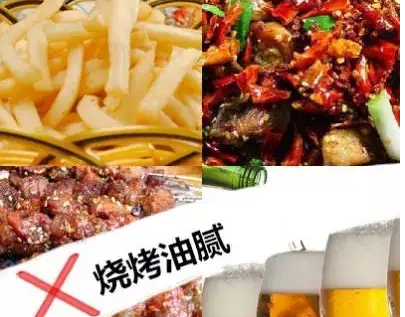 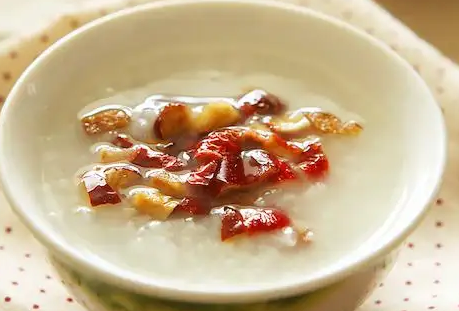 骨蚀（成人股骨头坏死）
膳食指导
2.肾虚血瘀证
（1）肾阴虚患者宜食滋养肾阴的食品（不宜与萝卜同服），如大枣、枸杞子、黑芝麻、甲鱼肉、桃仁等；忌辛辣香燥的食品。食疗方：枸杞大枣粥。
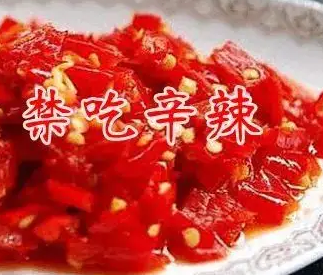 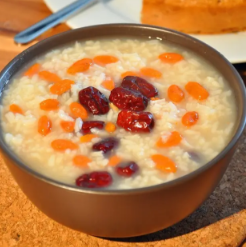 骨蚀（成人股骨头坏死）
膳食指导
02
2.肾虚血瘀证
（2）肾阳虚患者宜食温壮肾阳，补精髓的食品，如黑豆、核桃、杏仁、腰果、黑芝麻等；忌生冷瓜果及寒凉的食品，食疗方：核桃黑芝麻粥。
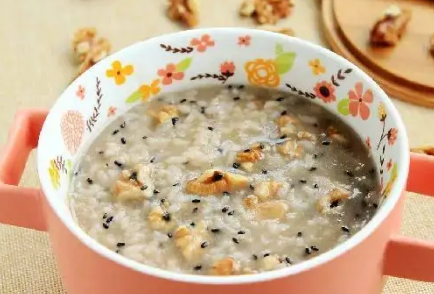 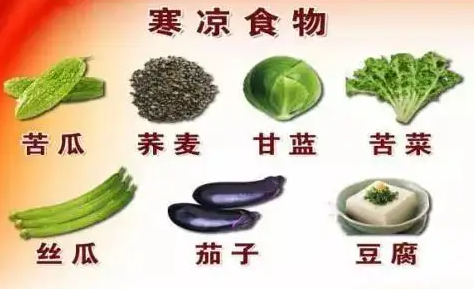 骨蚀（成人股骨头坏死）
膳食指导
2.肾虚血瘀证
（3）血瘀患者宜食活血化瘀的食品：如红糖、山楂、生姜、桃仁等；忌煎炸、肥腻、厚味的食品。
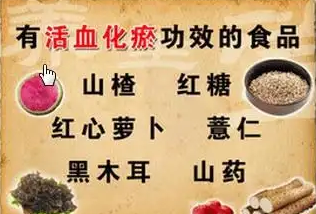 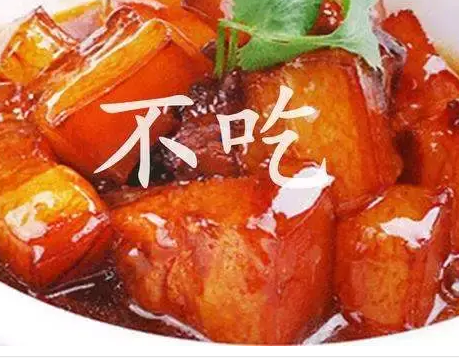 骨蚀（成人股骨头坏死）
膳食指导
02
3.痰瘀蕴结证：宜食健脾除湿、行气活血化瘀食品，如白萝卜、山药、薏苡仁，赤小豆，木耳；忌辛辣，燥热，肥腻等生痰助湿食品。食疗方：薏仁赤豆粥，冬瓜排骨粥
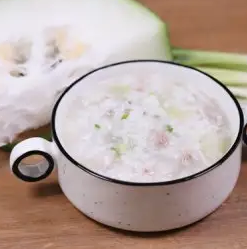 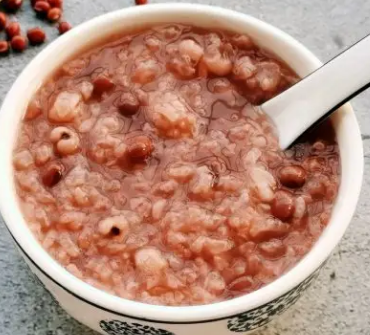 03
骨蚀（成人股骨头坏死）
中药服药指导
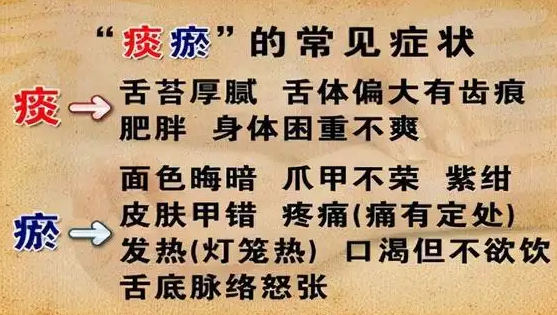 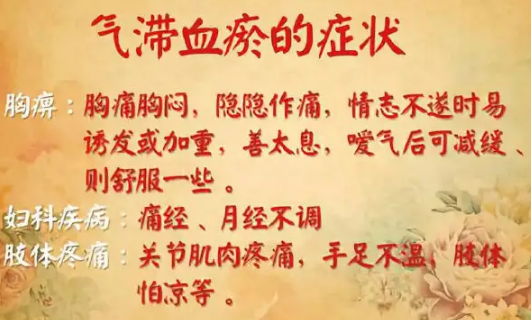 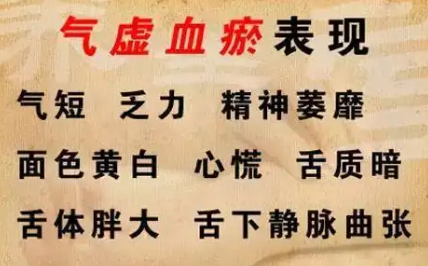 （1）血瘀气滞证：行气活血、化瘀止痛类药物，饭前温服。
（3）痰瘀蕴结证：祛痰化湿，活血化瘀类药物，两餐之间温服。
（2）肾虚血瘀证：补益肝肾，行气活血类药物，饭后温服。
骨蚀（成人股骨头坏死）
04
04
情志的护理
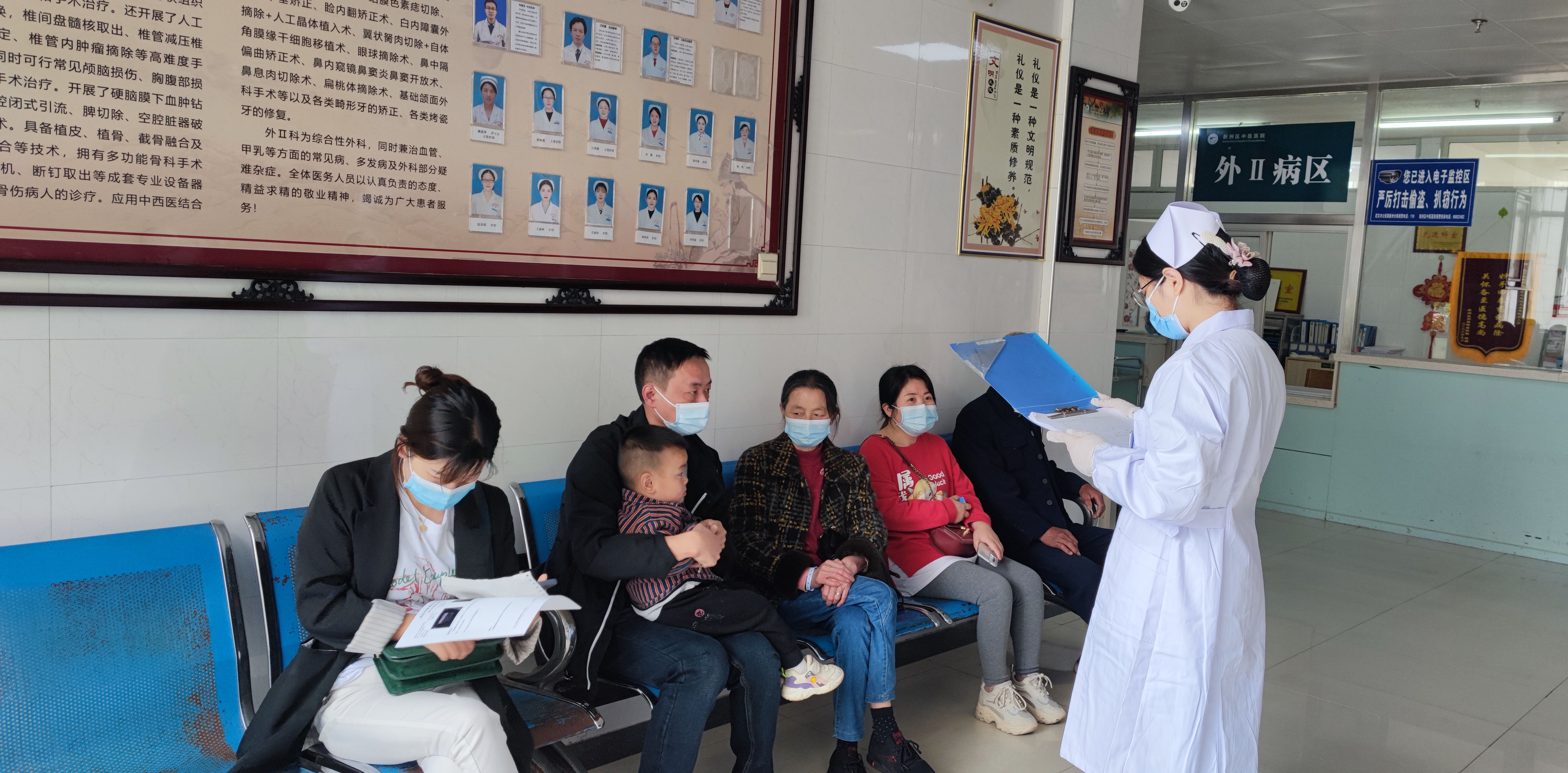 1.向患者介绍本病的发生、发展及转归，取得患者理解和配合。
    2.告知患者及家属，本病病程迁延，治疗时间长，鼓励家属陪伴，给予患者情感支持。
    3.介绍成功病例，树立战胜疾病的信心。
喜
怒
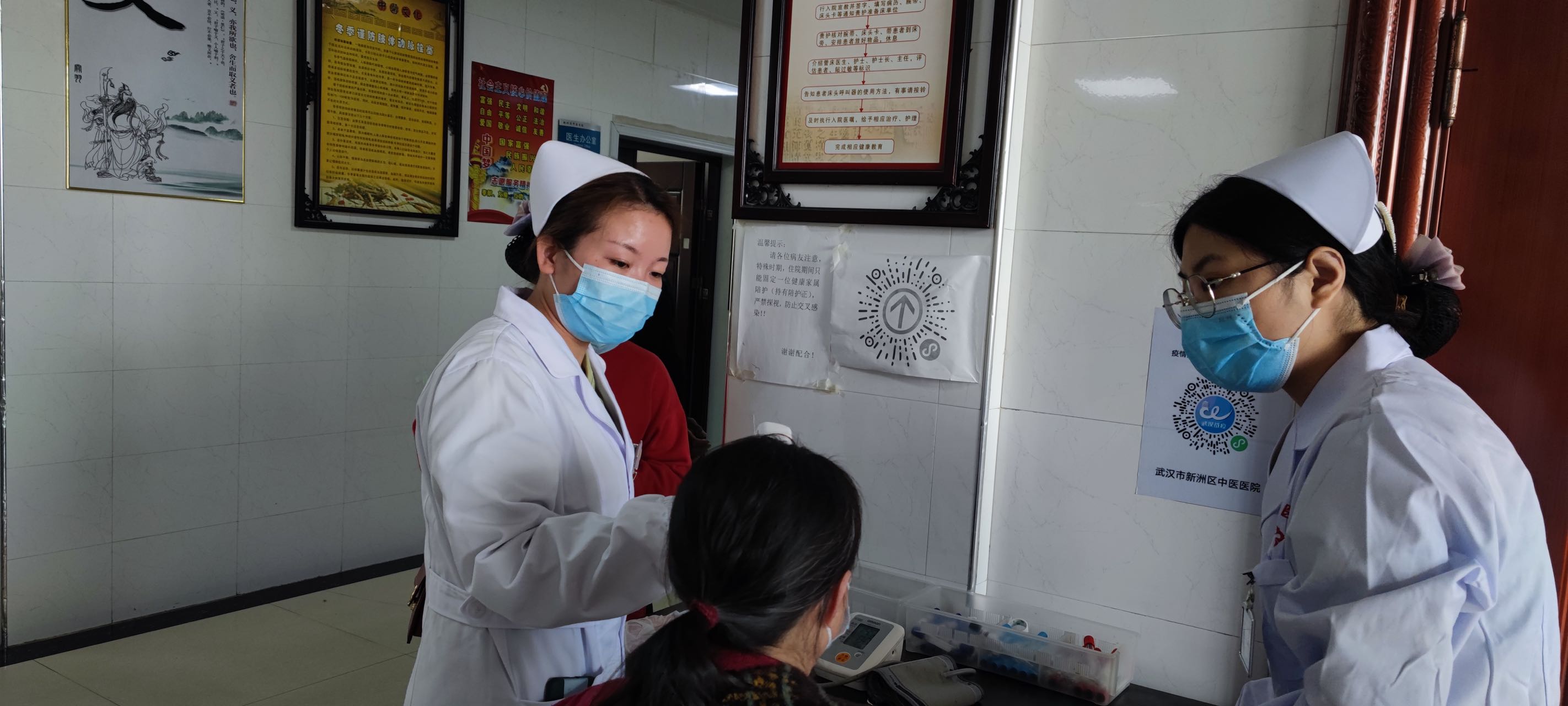 哀
乐
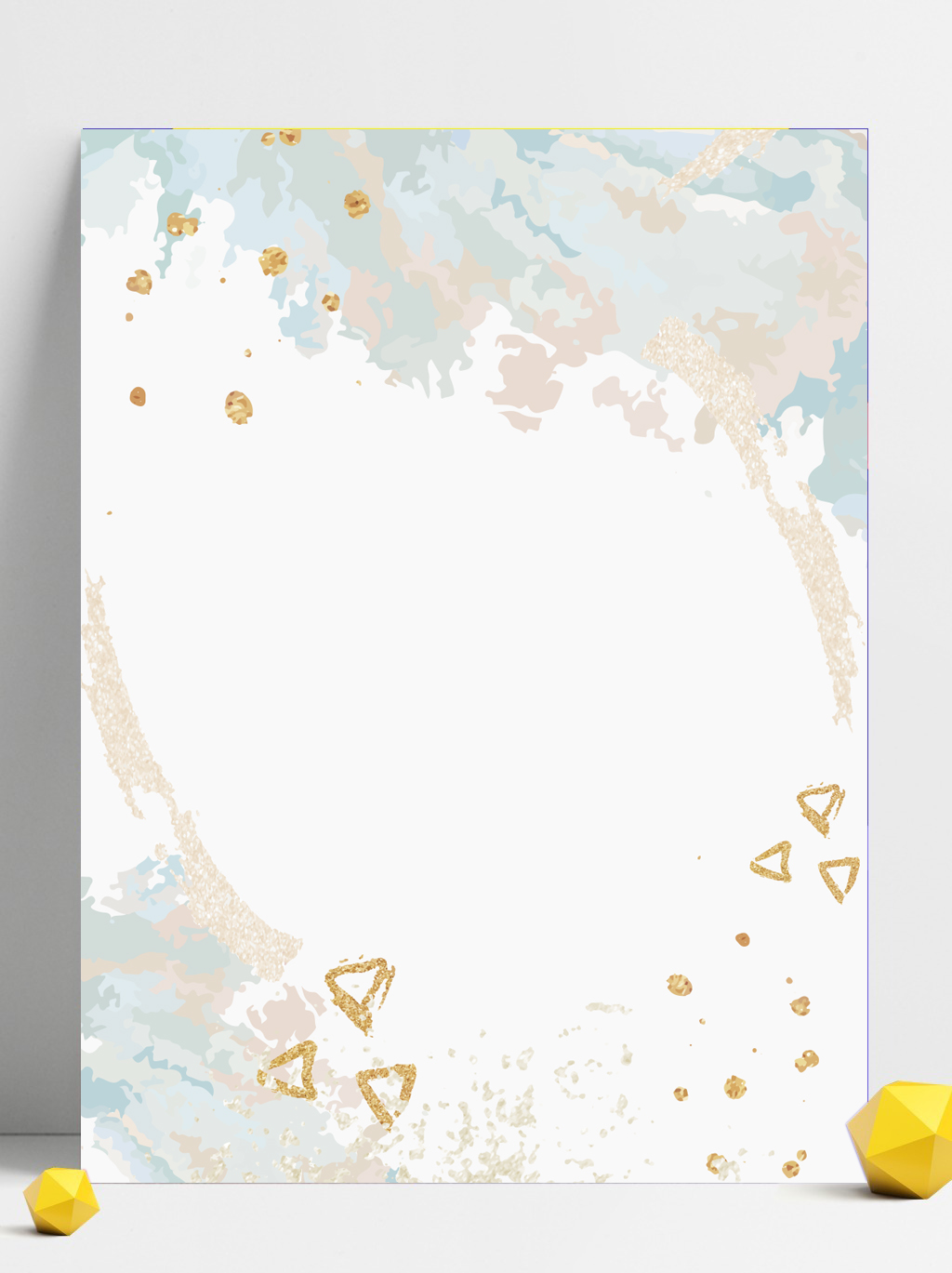 05
骨蚀（成人股骨头坏死）
1.搬运时将髋部水平托起，不可牵拉，动作轻、稳、准，防止髋关节脱位。
    2.遵医嘱监督指导患者进行髋关节外展、屈髋主动锻炼。注意髋关节外展不大于30度，屈髋不大于90°，每日1～2次，每次20～30分钟。
    3.髋关节置换术后要做到三不：不盘腿、不内收，下蹲动作＞90°。
康复指导
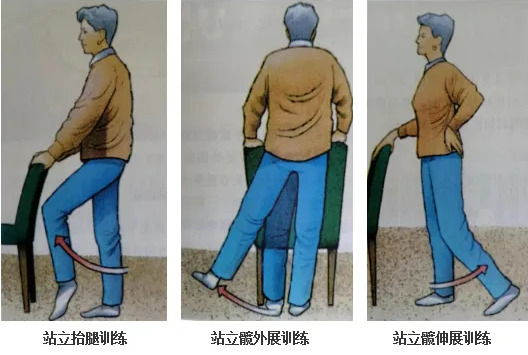 骨蚀（成人股骨头坏死）
4.术后康复：
   （1）手术当日平卧位，抬高患肢，保持患侧髋关节外展15～30°中立位，两腿之间置软枕。
   （2）术后6小时指导患者进行股四头肌静力收缩、踝关节背伸、跖屈活动。
   （3）术后第二日平卧位，如需坐起时髋关节屈曲≤90°。
5.术后引流管拔除后，遵医嘱监督指导患者使用下肢关节功能康复机（CPM）进行髋关节伸屈锻炼。
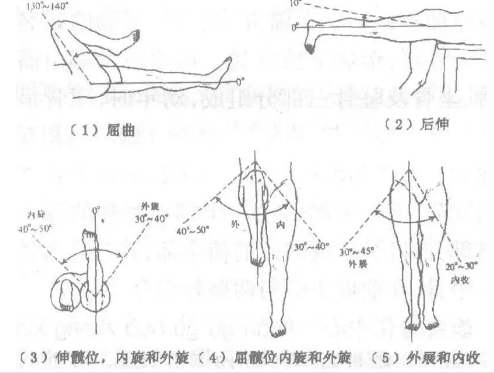 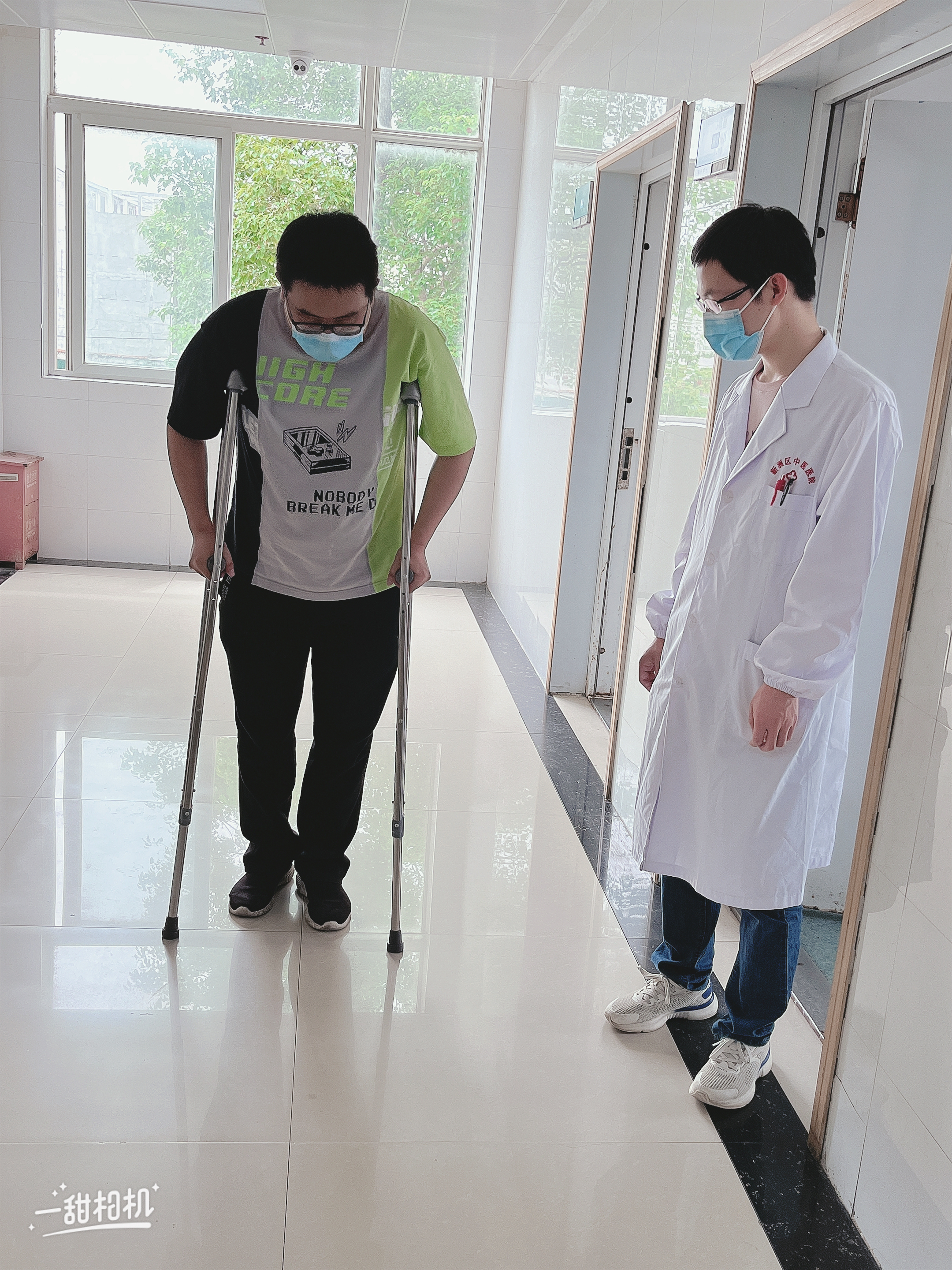 骨蚀
（成人股骨头坏死）
6.扶拐的使用方法
    ①、患腿和两侧拐杖同时伸出→健腿伸出。适合于一侧下肢障碍，患腿只能部分负重或完全不能负重使用，步行速度快，稳定性好。：一侧拐杖→对侧腿→另一侧拐杖→另一侧腿，此为四点步。步行速度稍慢，但稳定性好，近似于自然步态。
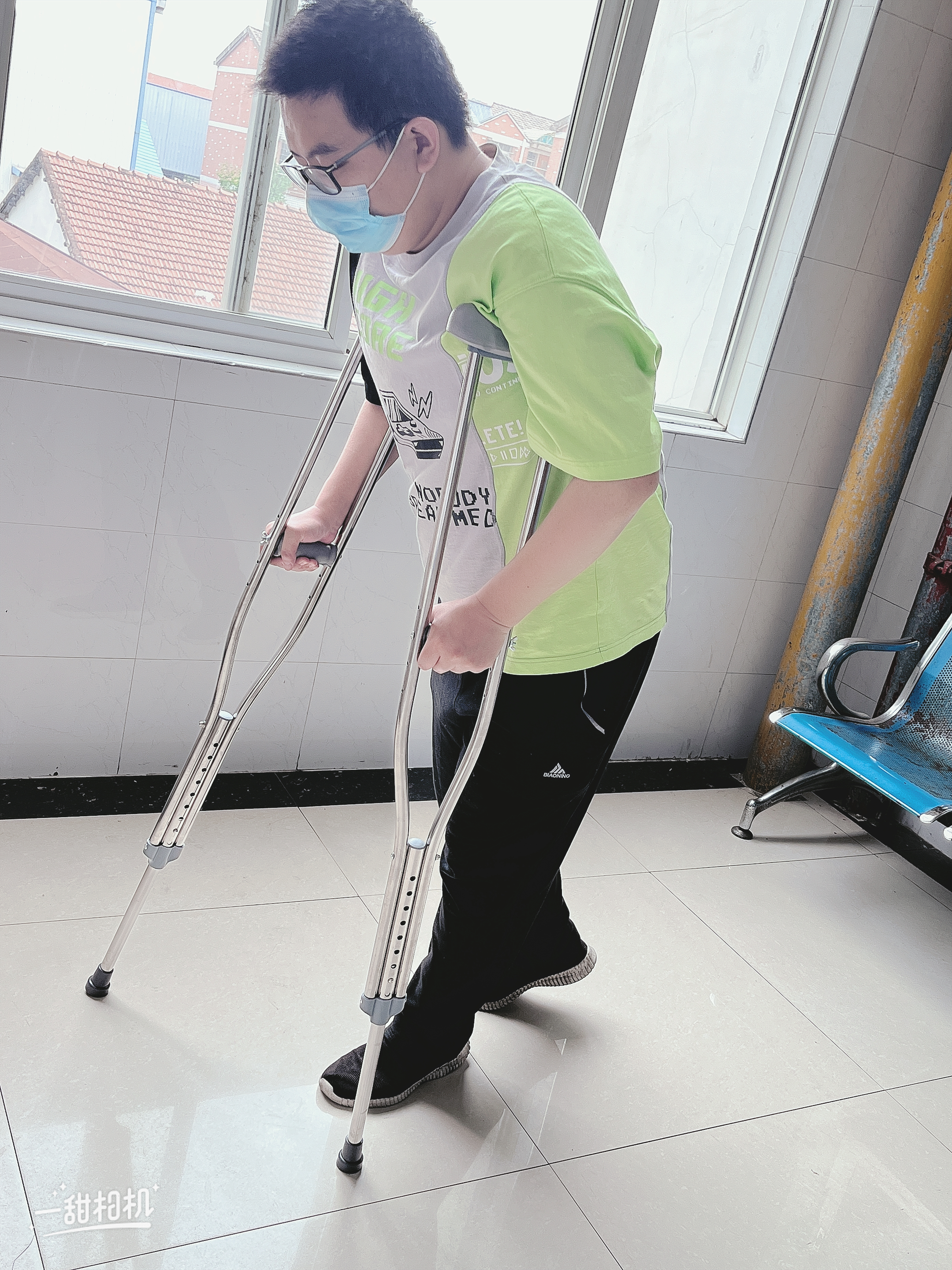 骨蚀
（成人股骨头坏死）
6.扶拐的使用方法
  ②四点步熟练后可以将一侧拐杖与对侧腿同时交替前行，此为两点步。
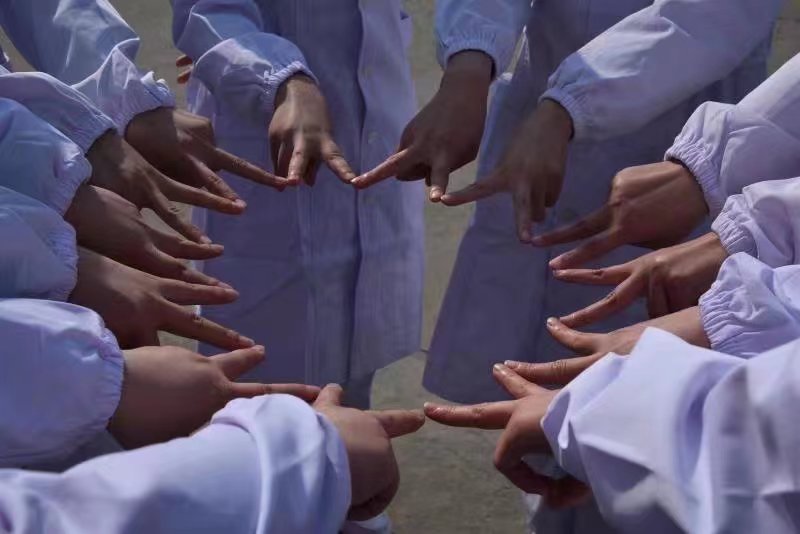 谢谢观看！